즐거운 파티
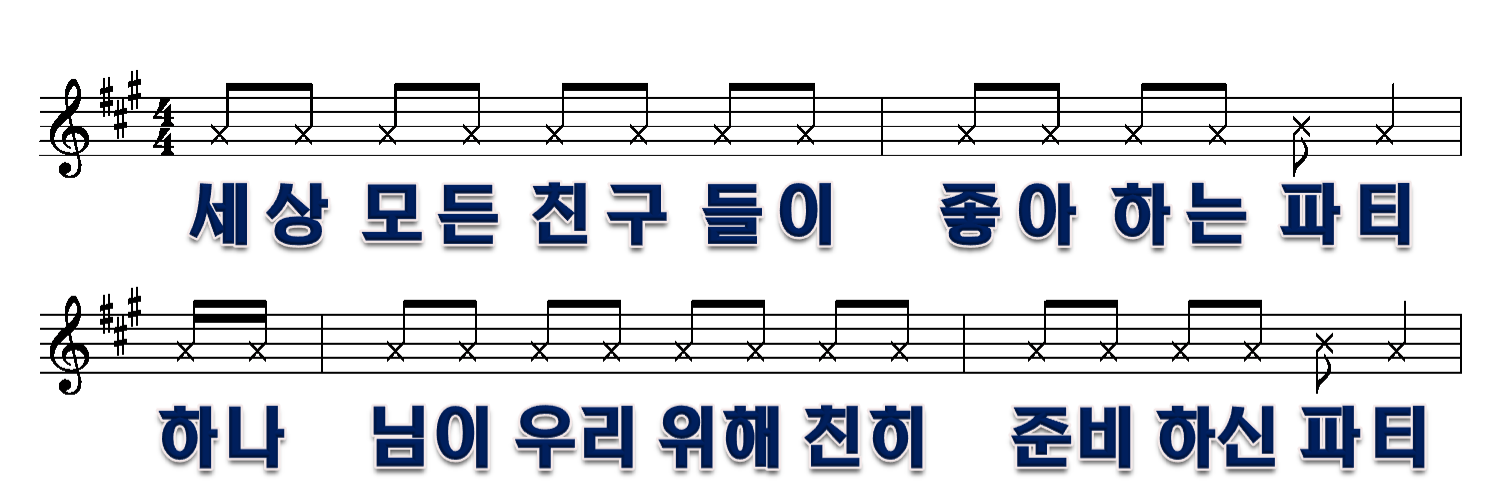 [랩]
1/7
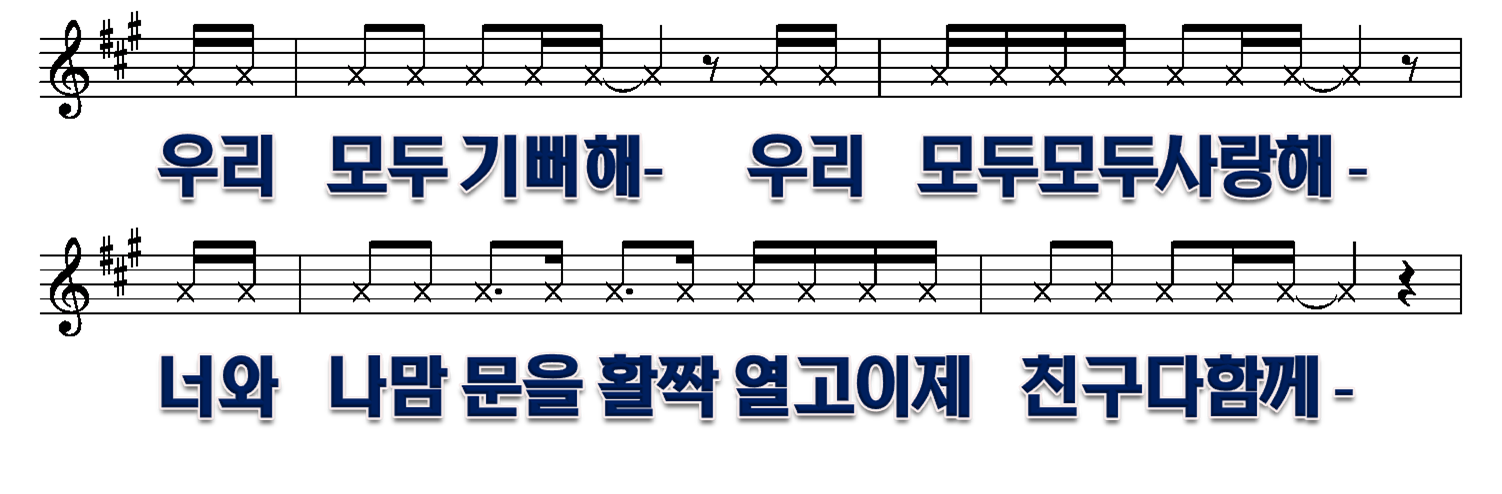 2/7
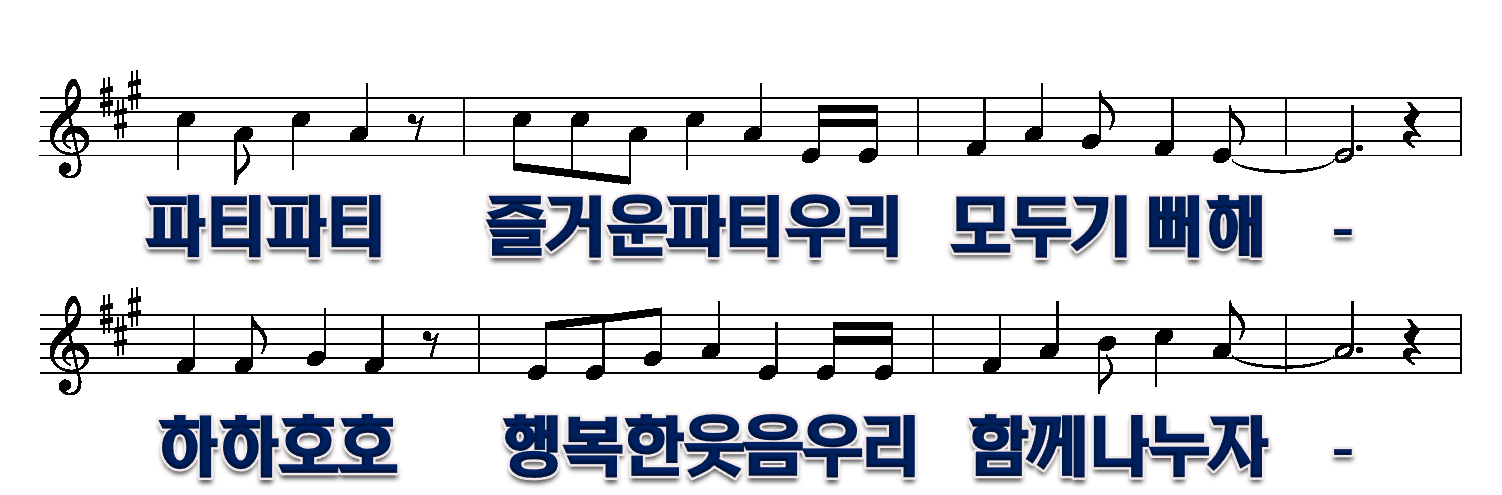 3/7
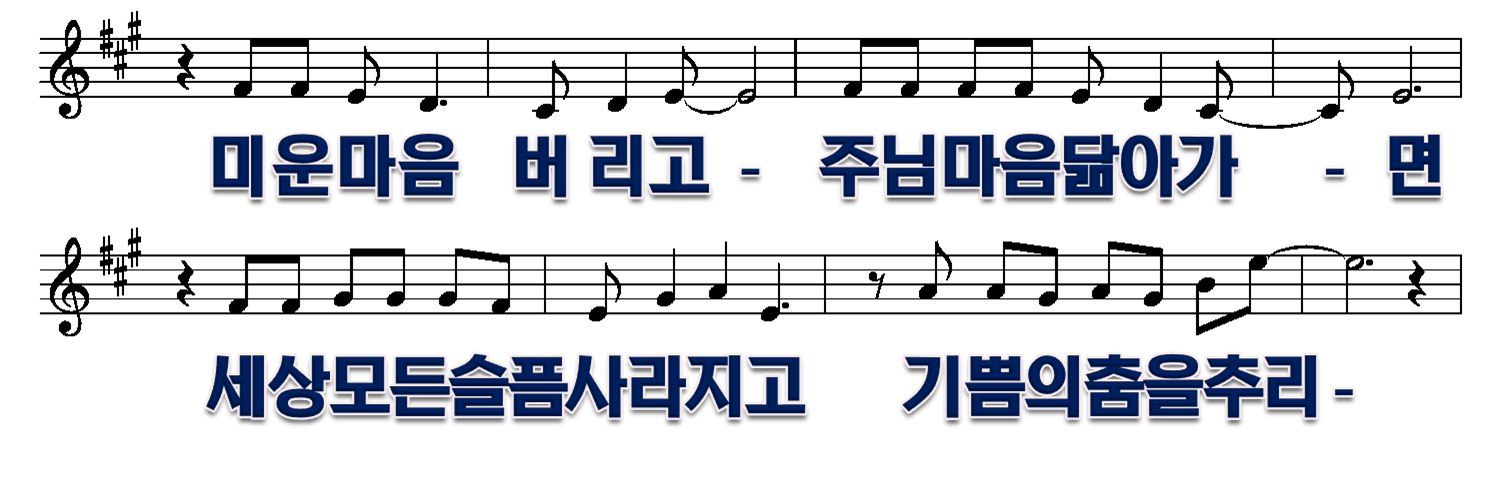 4/7
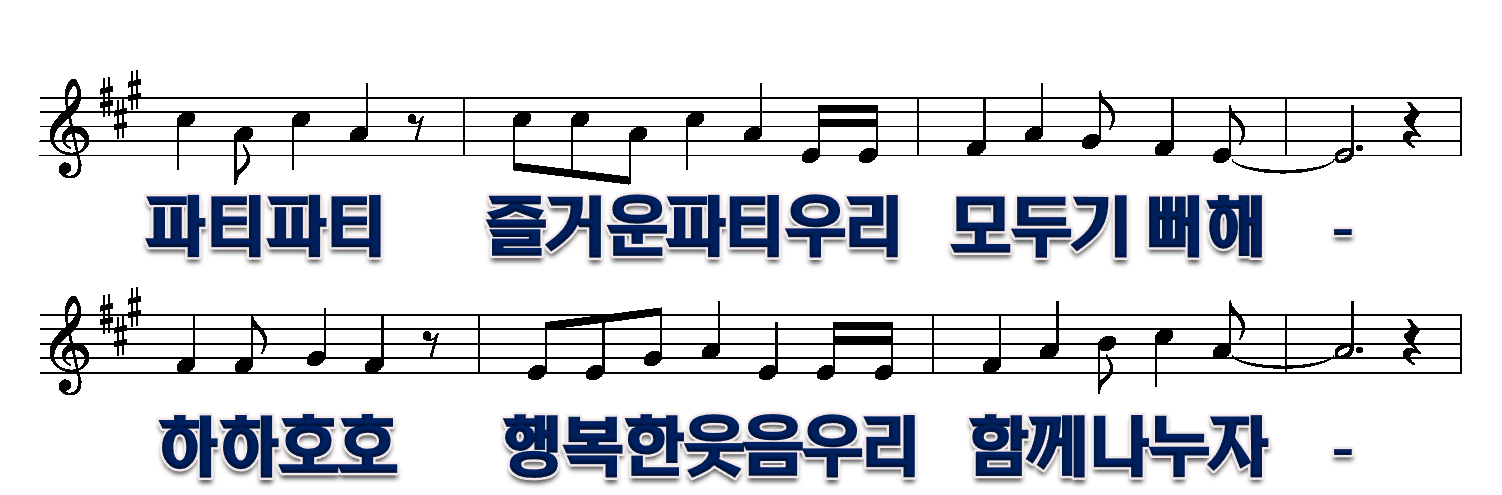 5/7
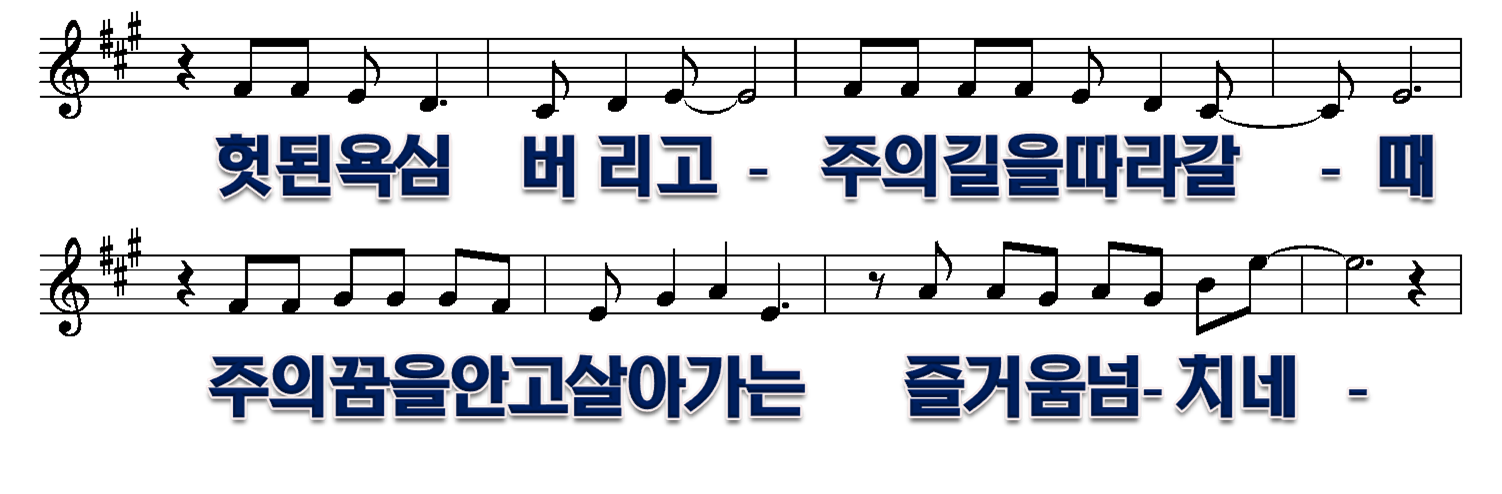 6/7
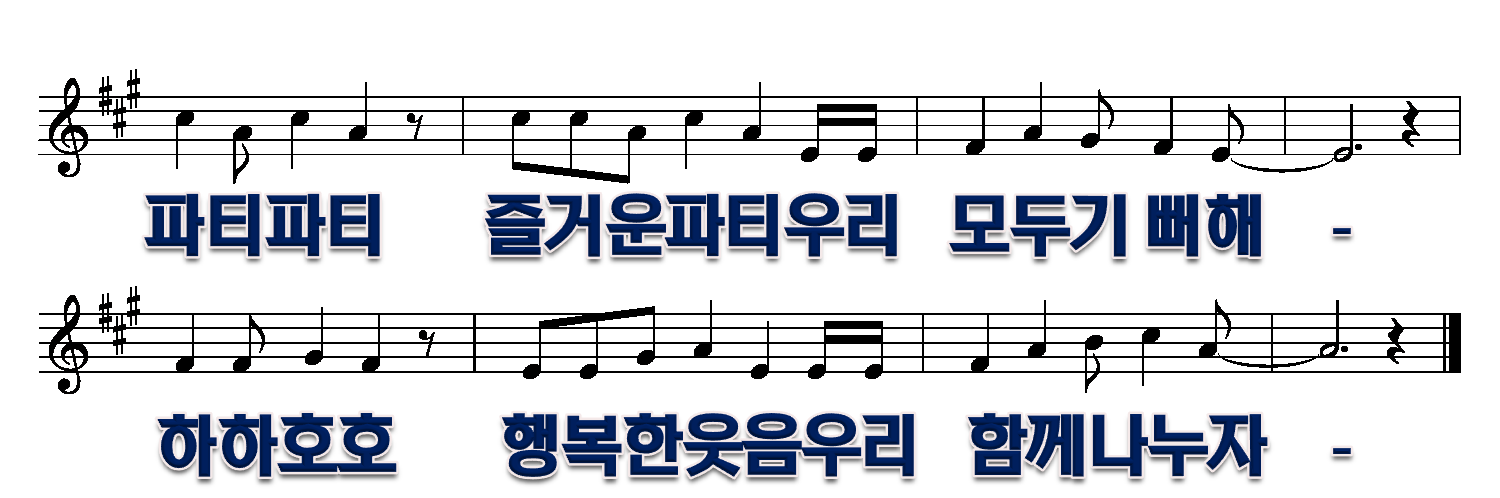 7/7